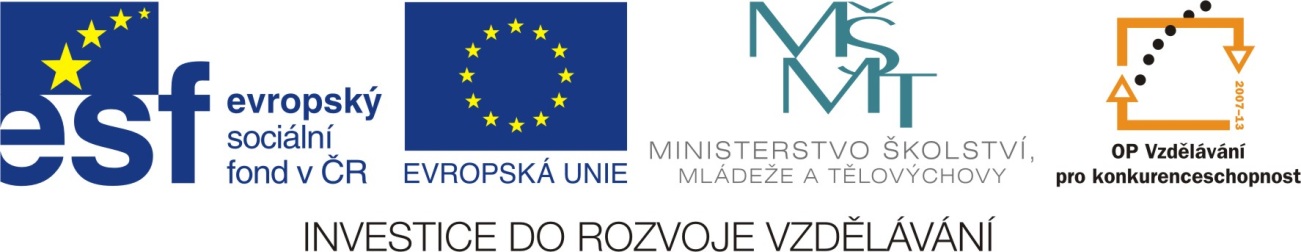 Kamenné planety
Planety Merkur, Venuše, Země a Mars jsou kamenné planety s pevným povrchem.
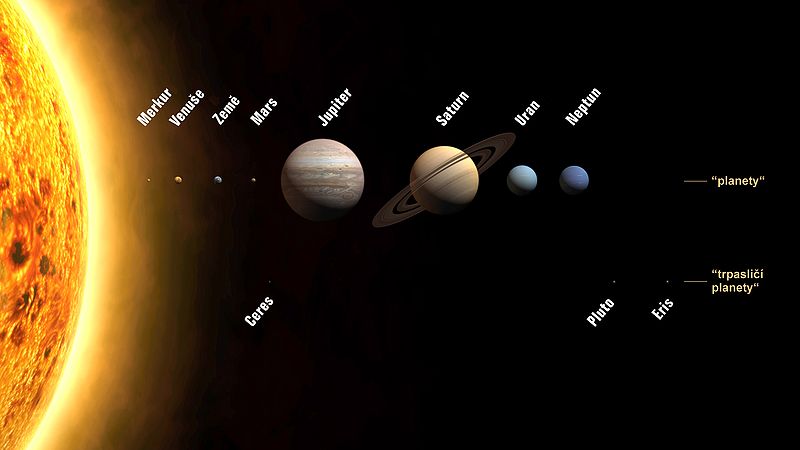 Kamenné planety
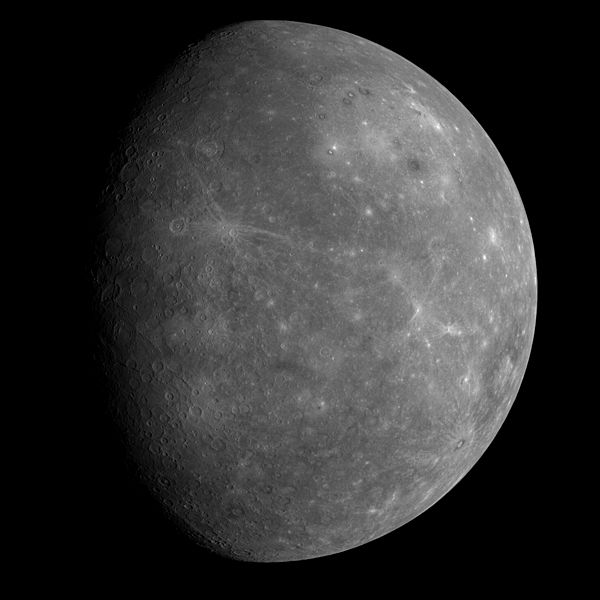 Merkur
Obíhá nejblíže Slunci.
Nemá téměř žádnou atmosféru.
Na povrchu je mnoho impaktních kráterů, hodně se podobá Měsíci.
Kamenné planety
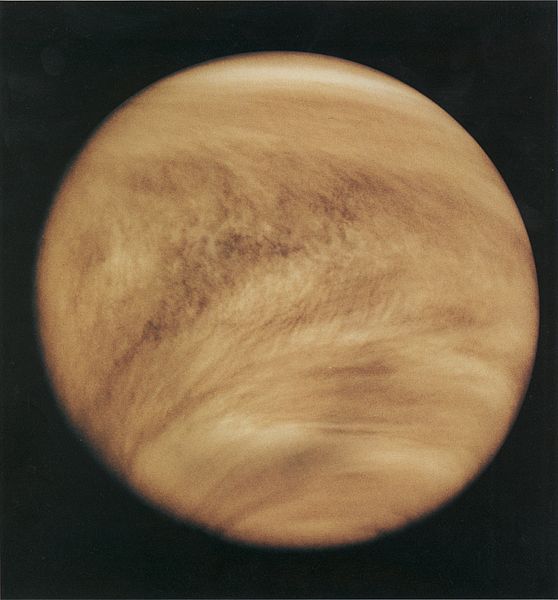 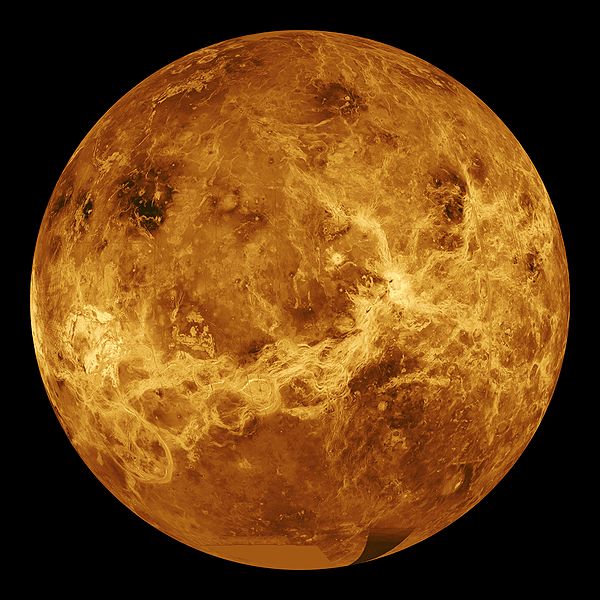 Povrch tvoří vyhaslé sopky a rozsáhlá lávová pole.
Venuše
Má velmi hustou atmosféru s velkým skleníkovým efektem.
Kamenné planety
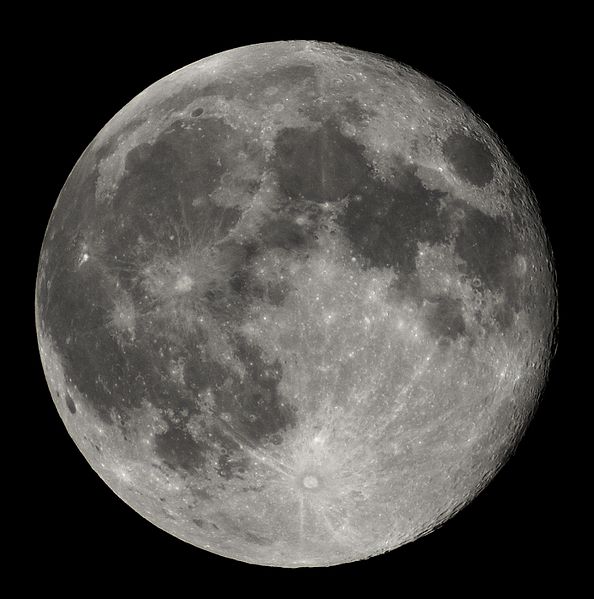 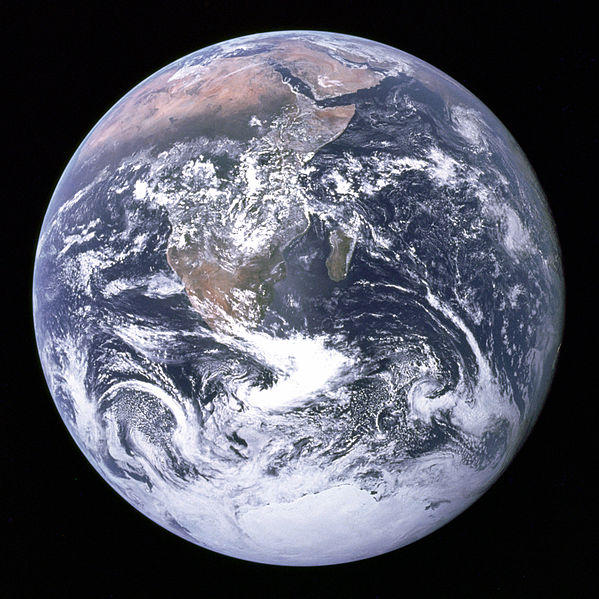 Země
Měsíc
Kamenné planety
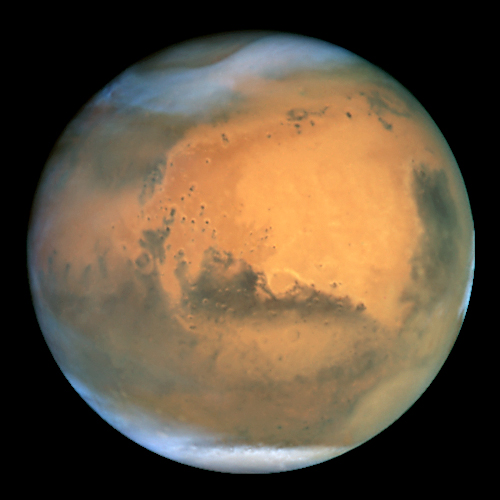 Mars
Povrch planety je pokryt načervenalým pískem a prachem.
Má řídkou atmosféru.
Obíhají kolem něj 2 měsíce.
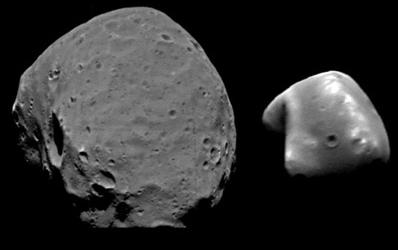 Kamenné planety
Použité zdroje:
RAUNER, Karel, Václav HAVEL a Miroslav RANDA. NAKLADATELSTVÍ FRAUS. Fyzika 9: učebnice pro základní školy a víceletá gymnázia. 1. vydání. Plzeň: Fraus, 2007. ISBN 978-80-7238-617-8. 
MICROSOFT CORPORATION. Obrázky a jiný obsah [online]. 2012 [cit. 2012-01-31]. Dostupné z: http://office.microsoft.com
NovaSlunecniSoustava.jpg. In: Wikipedia: the free encyclopedia [online]. San Francisco (CA): Wikimedia Foundation, 2008-04-13 [cit. 2012-03-25]. Dostupné z: http://cs.wikipedia.org/wiki/Soubor:NovaSlunecniSoustava.jpg 
MESSENGER_first_photo_of_unseen_side_of_mercury.jpg. In: Wikipedia: the free encyclopedia [online]. San Francisco (CA): Wikimedia Foundation, 2008-01-14 [cit. 2012-03-25]. Dostupné z: http://cs.wikipedia.org/wiki/Soubor:MESSENGER_first_photo_of_unseen_side_of_mercury.jpg 
Venuspioneeruv.jpg. In: Wikipedia: the free encyclopedia [online]. San Francisco (CA): Wikimedia Foundation, 2010-11-16 [cit. 2012-03-25]. Dostupné z: http://cs.wikipedia.org/wiki/Soubor:Venuspioneeruv.jpg
Venus_globe.jpg. In: Wikipedia: the free encyclopedia [online]. San Francisco (CA): Wikimedia Foundation, 2005-03-05 [cit. 2012-03-25]. Dostupné z: http://cs.wikipedia.org/wiki/Soubor:Venus_globe.jpg 
The_Earth_seen_from_Apollo_17.jpg. In: Wikipedia: the free encyclopedia [online]. San Francisco (CA): Wikimedia Foundation, 2010-10-17 [cit. 2012-03-25]. Dostupné z: http://cs.wikipedia.org/wiki/Soubor:The_Earth_seen_from_Apollo_17.jpg 
NASA AND THE HUBBLE HERITAGE TEAM. Mars_Hubble.jpg. In: Wikipedia: the free encyclopedia [online]. San Francisco (CA): Wikimedia Foundation, 2010-01-26 [cit. 2012-03-25]. Dostupné z: http://cs.wikipedia.org/wiki/Soubor:Mars_Hubble.jpg 
NASA. Phobos_deimos_diff_rotated.jpg. In: Wikipedia: the free encyclopedia [online]. San Francisco (CA): Wikimedia Foundation, 2007-03-01 [cit. 2012-03-25]. Dostupné z: http://cs.wikipedia.org/wiki/Soubor:Phobos_deimos_diff_rotated.jpg
VIATOUR, Luc. Full_Moon_Luc_Viatour.jpg. In: Wikipedia: the free encyclopedia [online]. San Francisco (CA): Wikimedia Foundation, 2006-10-07 [cit. 2012-03-25]. Dostupné z: http://cs.wikipedia.org/wiki/Soubor:Full_Moon_Luc_Viatour.jpg